use cases
how users and data producers interact on WIS
WIS 2.0 - The ecosystem !
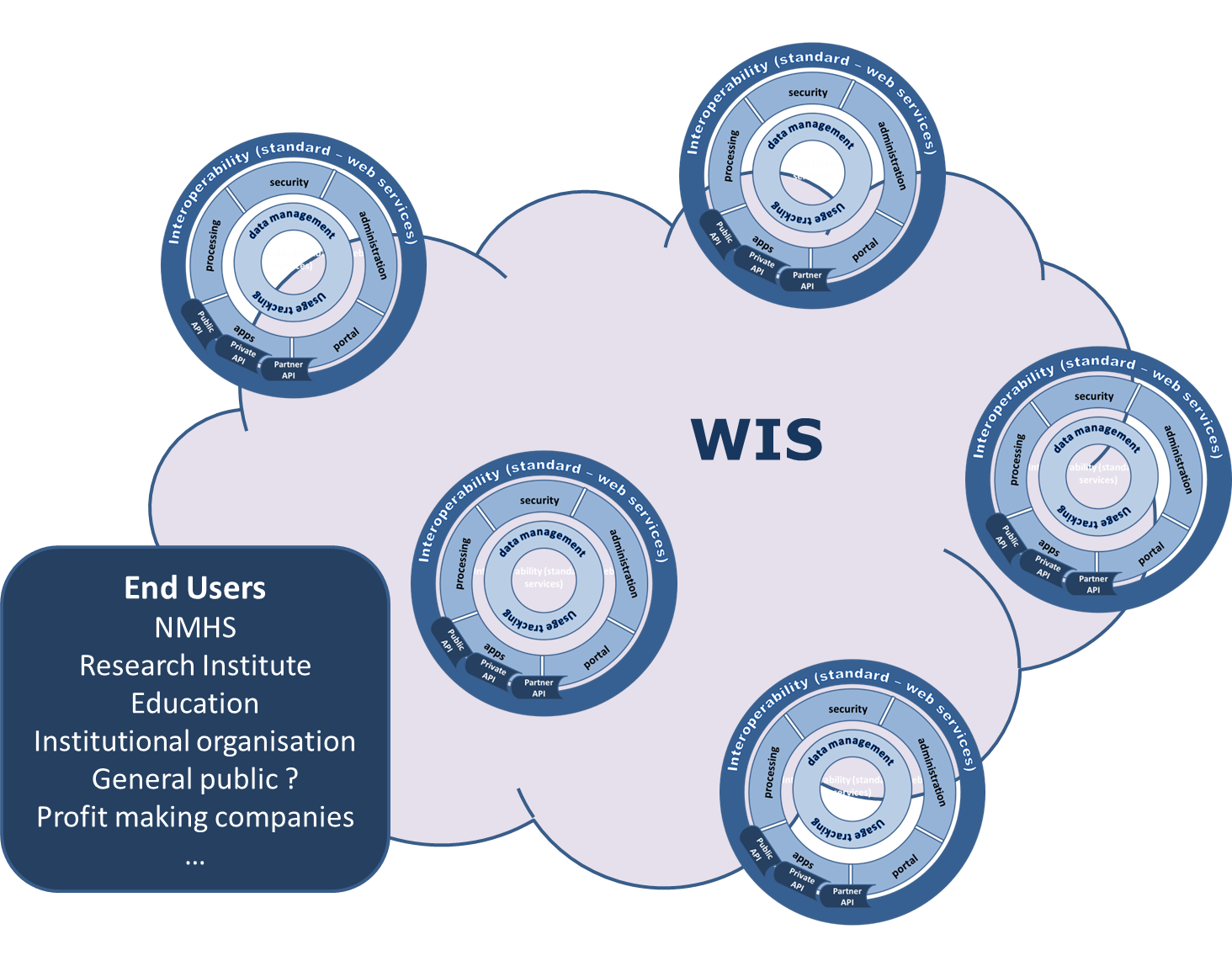 Opened to new partners from different business (energie, health, value-added service provider..) to develop the use  of WMO information
2
WIS 2.0 - the platform
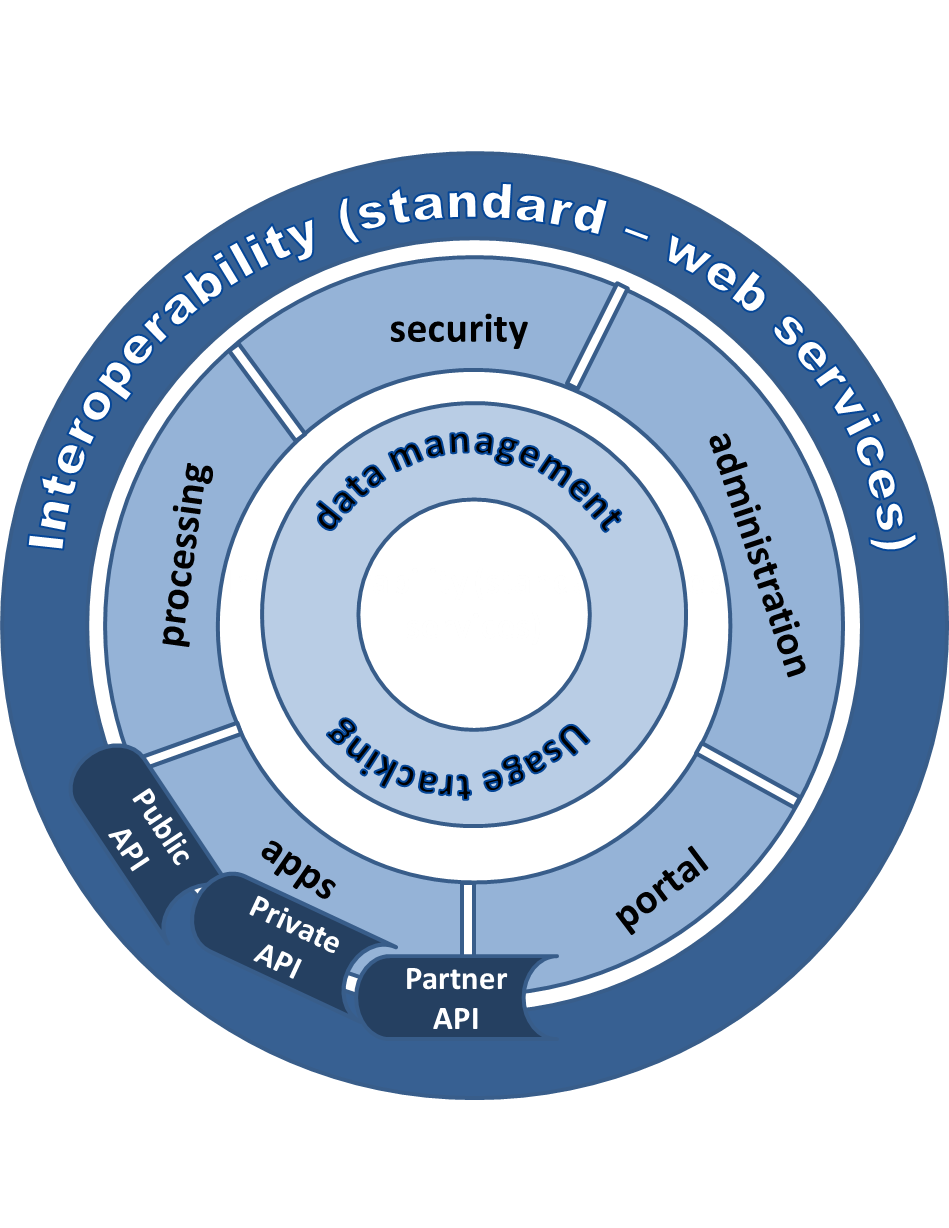 A global information management, processing and sharing platform
Acquisition

Dissemination
Collaboration
Change in user behaviour from downloading a copy of information for local processing to using services that process the information at its source
3
Use Case 1
NMHS in developing country:
 Introduce observation in WIS 2.0 eco-system
Run a LAM on defined area – access to infrastructure without having to maintain the infra
Use services from NWP Center to prepare a product for end user ( agriculture , aero)
Use case 2
NWP centre :
Want to run a HR global model 
Need to get all in-situ observations (5’ or 1’)  in real time
Need to get all radar data in real time
getting all raw data is too big  
Provide services on NWP output
Use case 3
Use case related to GMAS 
NMHS
Want to send notification/alarm on smartphone when a threshold is /(will be) reach
Use case 4
Global insurance company
Want to develop a new product
Need to run a study on reanalysis data from different Climate centres
getting all reanalysis data is too big
Use case 5
Use case economic analysis of flood impact
Want to evaluate the impact of flood on city
Need meterological, climate, urban and hydrology information
USE case 6
UN person
Want to access rainfall datasets through data catalogue and/or common search engine
Need to be associated with other datasets (land, population distribution, …)
Produce food security product
Break-out session